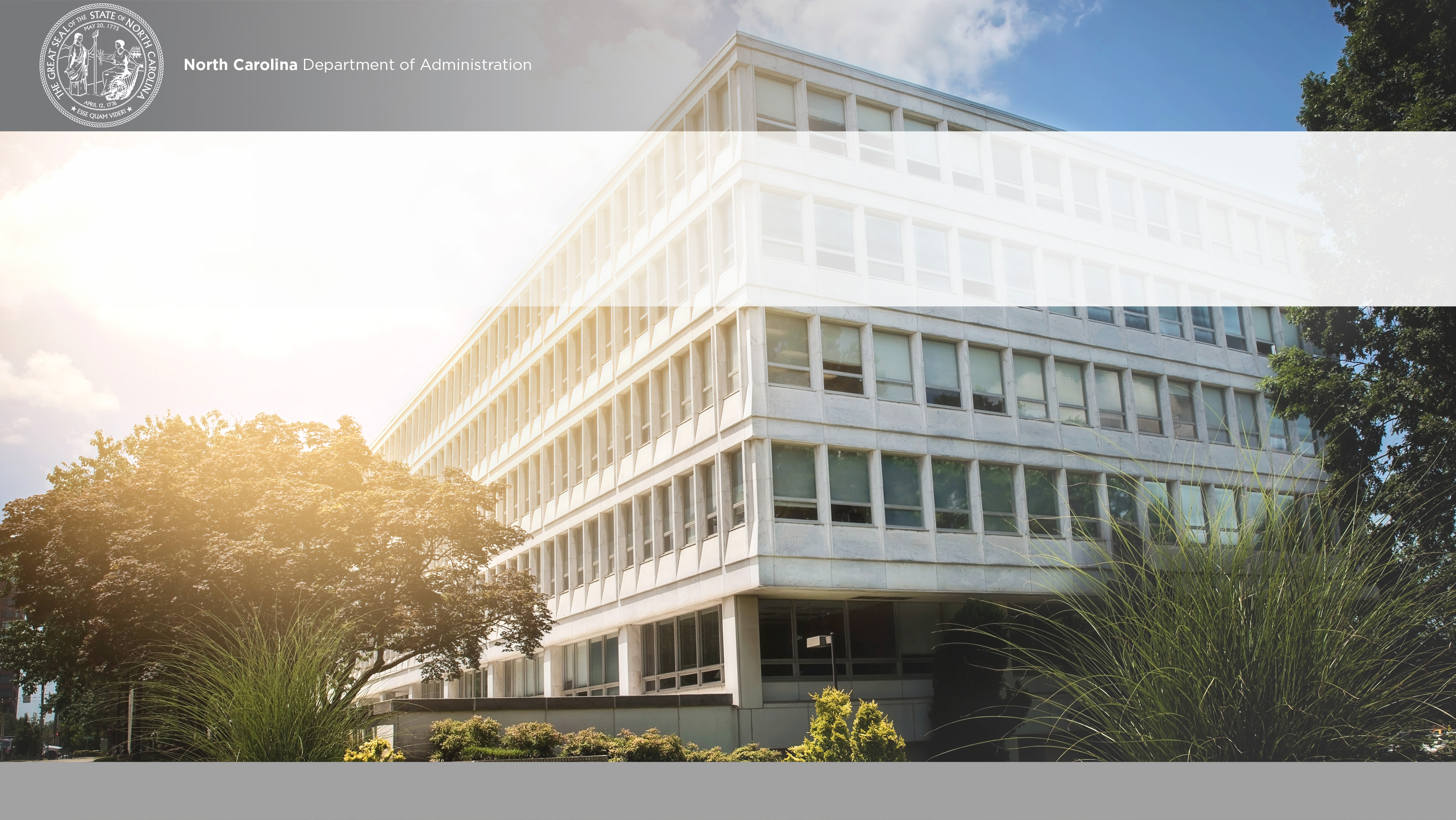 Department of AdministrationState Construction Conference													Tammie Hall, Asst. to the Secretary for HUB Outreach
2
HUB Office
The Office for Historically Underutilized Businesses promotes diversity and inclusion in state government procurement and contracting.

HUB Certification
Encourages use of Historically Underutilized Businesses
Business Development with HUB vendors
Compliance Reports - construction and goods/services purchases
HUB Certifications
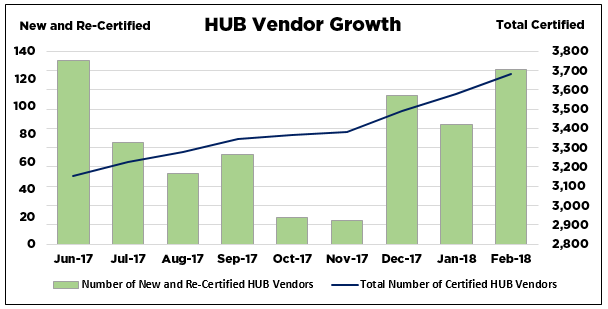 Community Engagement and TrainingFY18 Q1 & Q2
Completed Building Project Spending
5
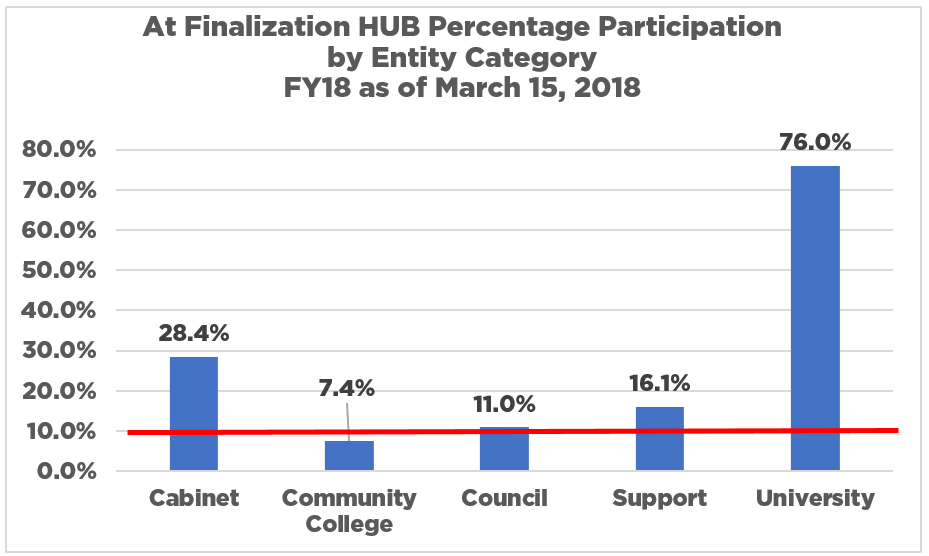 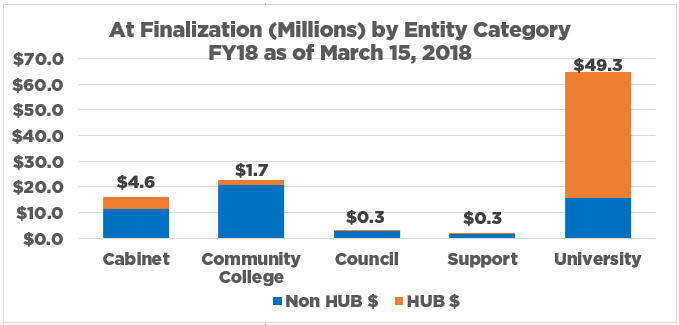 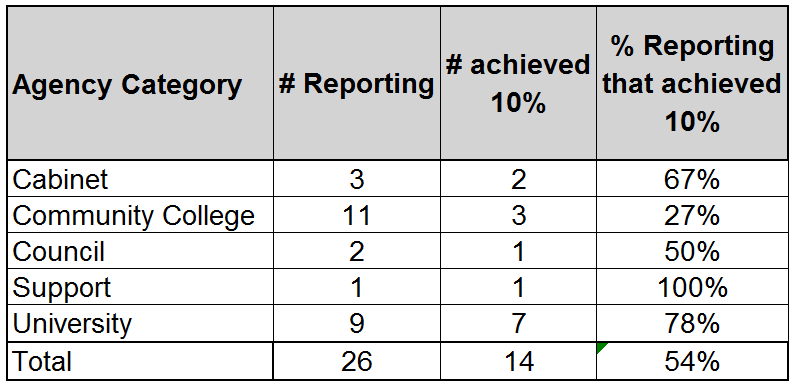 Building Projects At Award
6
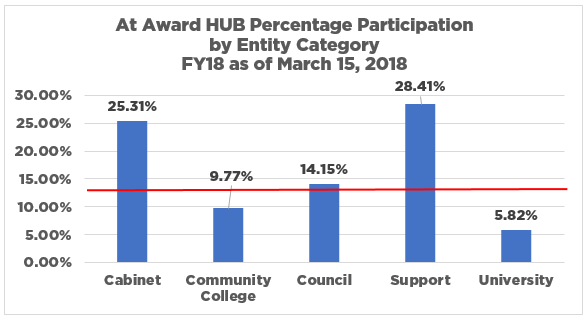 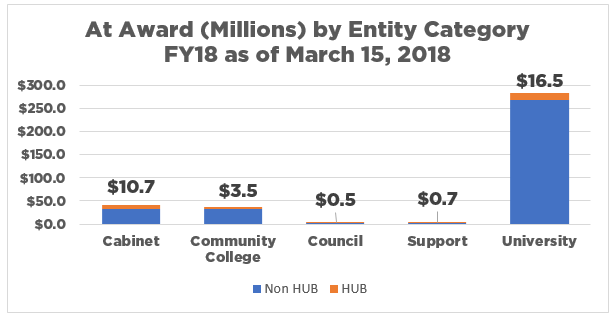 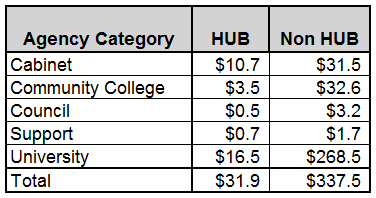 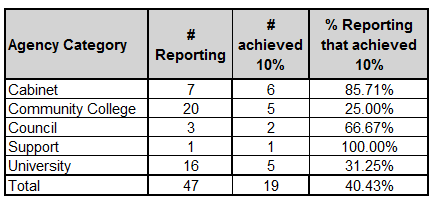 7
Executive Order 25
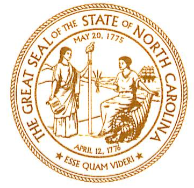 Governor’s Advisory Council on Historically Underutilized Businesses

HUB Liaisons

HUB Plan Development
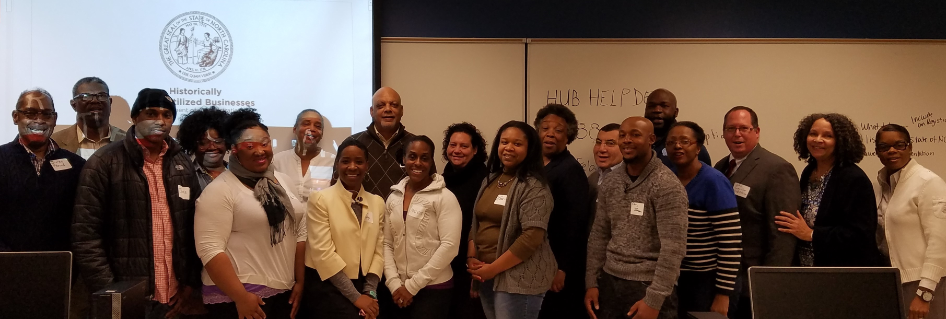 8
New HUB Office Initiatives
Certification Reciprocity
NC DOT Disadvantaged Business Enterprises (DBEs)
National Certifications in GA, NC, SC, TN, VA
WEBENC
NMSDC/CVMSDC
U.S. Small Business Administration (8A and Women Owned)
U.S. Department of Veteran Affairs (Service Disabled Veterans)

Certification Trainings 
Conducted at Robeson, Edgecombe, Wake
Plans for Asheville, Fayetteville, and Elizabeth City
JOIN US
The ABC’s of Bonding

37th Annual State Construction Conference

Joanne S. Brooks, Esq.
Vice President and Counsel
The Surety and Fidelity Association of America
March 29, 2018
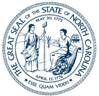 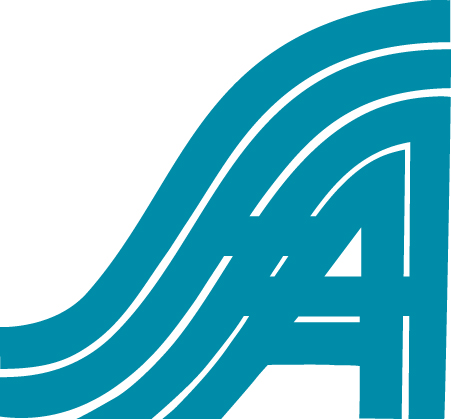 Contact Information
HUB Office
Website: http://www.doa.nc.gov/hub/
Main Office Phone: 919-807-2330Email: HUBOffice.DOA@doa.nc.gov

Tammie Hall, Director

919-807-2330

Tammie.Hall@doa.nc.gov
Teamwork makes the Dream Work
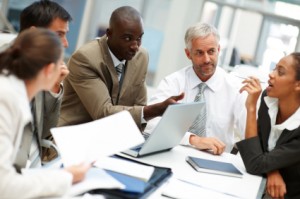